ADMINISTRACION DE SUELDOS Y SALARIOS52A
Análisis y descripción de puestos
OBJETIVOS
Entender la importancia del análisis y la descripción de puestos del trabajo
Conocer los elementos de los que consta un análisis de puestos
Identificar las partes principales de una descripción de puestos
Comprender las diferentes formas de obtener información para la elaboración de los análisis y la descripción de puestos.
Seleccionar y aplicar los  modelos de análisis y descripción de puestos más adecuados para una organización en particular o para un fin específico.
CONCEPTOAnálisis de puestos
Es el proceso que permite conocer, estudiar y ordenar las actividades, obligaciones y responsabilidades que desarrolla y asume una persona en su puesto de trabajo, así como los requisitos indispensables para su desempeño eficaz y las condiciones de trabajo a las que se enfrentará.
CONCEPTODescripción de puestos
Explicación escrita de las actividades, responsabilidades, condiciones de trabajo y demás aspectos relevantes de un puesto específico.
El documento que muestra la información presentada en forma de resumen, compilada, ordenada y redactada en formularos especiales se denomina descripción de puestos.
Cuando se define un puesto de trabajo, se hace una descripción por escrito que sintetiza todo lo que se ha observado y comprobado en la ejecución misma del puesto que se estudia.
UTILIDADAnálisis y Descripción de puestos.
Métodos básicos
Conocimiento exhaustivo
Proceso estándar
Son los métodos básicos con los que debe iniciarse cualquier tecnificación de área.
Representan la posibilidad de conocer a detalle las obligaciones y características de cada puesto.
Un procedimiento estándar nos permite establecer un modelo de cuya aplicación resulten datos comparables entre sí.
Proceso de diseño
Identificación de la necesidad de diseñar un puesto:
¿Es real y válida la necesidad?
¿Son reales las especificaciones del puesto?
¿Se puede hablar de permanencia?
¿Dónde debe ubicarse el puesto
¿Cuándo se trata solo de cargas de trabajo?
Existen dos actividades básicas que tienen que realizarse.
Identifica la necesidad de diseñar un nuevo puesto o rediseñar uno ya existente.
Desarrollar el contenido del puesto
Descripción de puestos¿Cómo se escribe?
Para elaborar el documento de la descripción, el analista tiene que basarse en la naturaleza del trabajo, no en el individuo que lo desempeña.
Se deben mantener actualizadas las descripciones de puestos, considerando que la naturaleza de los negocios cambia.
Al describir un puesto evitamos la duplicidad de tareas dentro de la empresa y ayuda a que cada empleado concentre su energía en puntos críticos de esas tareas.
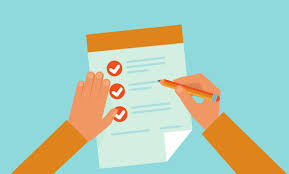 Componentes del puesto.
Título del puesto
Elemento
Tarea
Actividad
Deber u obligación
Responsabilidad
Resultado
Aptitudes
Especificaciones
TAREA
Investigar y explicar en que consiste cada uno de los componentes del puesto para poder elaborar una descripción:
Título del puesto
Elemento
Tarea
Actividad
Deber u obligación
Responsabilidad
Resultado
Aptitudes
Especificaciones
+Incluir las fuentes de información en formatos apropiados.